Land Use Commission 2025
Learning from Experience
Policy Origins
LUC Subgroup work with Planners and other Stakeholders:
Ranked Summary of Workgroup Recommendations 

National League of Cities and American Planning Association, “Housing Supply Accelerator Playbook”

Municipal feedback and LUC feedback on what is/is not working

United States Federal Advisory Council on Historic Preservation 

(Book Ended by a couple of ideas of my own)
LUC Subgroup Ranked Priorities
Variances and Special Use Permits are still indefinite timelines
Municipal staff support
Third party experts and indemnity
Consent Agenda
Lot Merger
See also NLC/APA p. 73 Strategy 6.1; P. 82 Strategies 14, 14.2
By-right projects not requiring hearings
See also NLC/APA p. 77 Strategy 10.1
Transfer of Development Rights
Dimensional Standards, Modifications (more to do)
Residential Development in Commercial Zones, Transition Zones
See also NLC/APA p. 69, Strategy 2;  p. 72 Strategies 5.2, 5.3, 5.5; p. 73 Strategy 6.3; p. 75, Strategy 7.3; P. 76 Strategy 8.3; 
Single Family Attached (a/k/a Zero Lot Line)
See also NLC/APA p. 73 Strategies 6.1 and 6.3; p. 74 Strategy 7.1;
Reorganize enabling acts into single act
See aso NLC/APA p. 82 Strategy 14
National League of Cities and American Planning Association Strategies
2 – Target areas for increased production and density
5.2 – Mixed Use Zoning Districts
5.3 - Evaluate and Establish New or Existing Districts that allow Residential Use Types
6.1 – Reduce or remove limits on single-household minimum lot size requirements for different types of housing
6.5 - Right-Sizing Parking Requirements
7.1 – Diverse residential use types
7.3 - Residential Development in Commercial Areas
8.3 - Update Live/Work and occupational use regulations
9 – Take a more flexible approach to nonconforming uses
10.1 – Expand Administrative or Ministerial Review
10.3 - Develop a Pattern Book of Pre-Review Design Plans
10.5 – Combine Streamlined reviews and elimination of discretionary appeals with incentives
11 – Update the building code
14 – Strategically coordinate subdivision regulations, engineering standards, development impact fees, building codes and environmental regulations to reduce the time, cost and unpredictability of housing project approval
14.2 - Designation for priority infill lots, those already platted in established neighborhoods with existing infrastructure but currently undeveloped
Public Broker (dbc)
A Public Developer requires cash and land, a Public Broker could create that

Underutilized Real Estate
Municipally owned tax titles
Abandoned real estate
Appeals
Municipalities should be indemnified by developers
If someone is going to appeal a municipal board, they should be required to describe how they are actually harmed
Comprehensive Plan
Population Growth 
Right now we do not plan for growth, and it is hurting our economy and our housing supply

Industrial Uses
The same mistakes we made that helped drive the housing crisis seem to be happening in the industrial sector as well
Land Development and Subdivision Act Clarity
Subdivisions and Land Developments are different things, but our regulations treat them as if they are the same
Regulations would be cleaner and easier if Subdivisions and Land Developments were not merged into the same process
Subdivisions create new lots.
Land Developments create new uses/buildings
Historic Districts
The United States Federal Advisory Council on Historic Preservation has made efforts to establish new compliance methods for the National Historic Preservation Act
RI should follow the Feds leadership
Municipalities need to be empowered to make administrative decisions and be insulated from frivolous lawsuits 
Property owners need clearer regulations
Which materials are not appropriate, which material are appropriate
Village Development Patterning
If you’re ever walking through Newport, Wickford Village, Water Street, downtown Bristol, Main Street East Greenwich, (the list goes on) and wondering why there aren’t more places like this, this bill is for you!
We need to make it legal to build our favorite places again, if we don’t we won’t have any new places to love
In other words, people dislike many of our new developments because we have made it illegal to build in the classic village style
Single Family Attached
Single family attached zoning
Single Family Homes – Holy grail of housing for the American dream
Starter homes
Downsizing homes
Anti-sprawl
Works with infill

Zoning should reflect the building code, and the building code allows for efficient, inexpensive new construction of single family attached housing

Preferred by Neighbors
Owner Occupied Deed Restrictions
Single Family Homes are the least complained about
Single Family Homes are essential to the American Dream
Without new single family homes, we’re limiting the number of people who can embrace the primary American wealth building tool
Without new single family homes, we hurt the middle class and harm families trying to climb the socio-economic ladder
Limit Corporations from buying up single family homes
Neighbors object much less to projects when they understand that the family moving in is just as invested in the neighborhood as they are
Responsive Refinement
Use Variance Standard – “no beneficial use”
Dimensional Variance – Sheds and skyscrapers use the same standards
No timelines
Municipal Staff Empowerment – Let our professionals use their expertise to improve development
Consent Agenda – No objections, no worries
Lot Mergers – language clarity/clean-up
Subdivisions – 21 elements or so? Many inapplicable and nonsensical. ‘Prove that the regulations are efficient’
Establish some continuity with engineering and building code – JHS, parking standard is challenging
Enhance design review capacity of municipal professionals
Recognize the existing built environment – base our rules in reality
People deserve the same dimensions as their average neighbor
Hi, my wife is pregnant, and we would like to build an addition on our house so that it’s identical to almost everyone else on my street. I just need a building permit, right?
Oh no, sorry, everyone else’ house is pre-existing non-conforming, its illegal to build homes in your neighborhood in the same manner as all the homes that already exist in the neighborhood.
What?
They’re grandfathered. You need a variance.
Ok… how do I get a variance? Is there like a form or something? Will this take more than a couple weeks? The baby is due in 6 months…
Oh, yeah, so, variances are technically an indefinitely long process.
What? This makes no sense. We just need what everyone else already has…
Yeah… so, to do that you need: 
(1) a surveyor 
(2) a lawyer 
(3) probably an architect 
(4) probably around $20,000 in fees you wouldn’t spend if you didn’t need a variance
What? I don’t understand. What is the process like? Is it relatively painless? 
Yeah, No… Um, so, honestly, in order to have the same house as everyone else on your street… you will likely: 
(i) get chewed out at a public hearing, 
(ii) the CAVE people will scorn you on social media, 
(iii) your wife might get dragged in the local facebook group, 
(iv) you will get definitely get dragged at your coffee spot, 
(v) you might get sued…. and again
(vi) the whole process will likely take 6-9 months, but no guarantees
CAVE who? This is insane. But we desperately need the space and we love the neighborhood. We need a garage that can fit a mini-van and a nursery… So after I do all of this, we’re all set?
Oh no. No guarantees.
So, its literally easier for my wife to unilaterally develop an entire new baby human being than it is for us to build a 2-story garage just like everyone else?
Transition Zones
Pink = 4-5 stories, 2am restaurant by right
Yellow = Single family only
Density doesn’t work well as a cliff
Gradual density, missing middle housing
Imagine a halo buffering single family homeowners from restaurateurs 
In that halo are zero-lot-line development, new condo buildings, bite-size apartment buildings that are effectively protecting single-family homes from the intensity of commercial uses
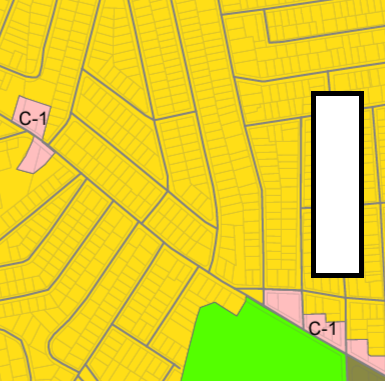 Transferable Development Rights
Farmers could use a boost
Conservationists could use a new tool because grant money is limited

A lot of farmland and greenspaces are more valuable as housing, but we want to protect farmland and greenspaces

If a farm could be turned into 5 large parcel homes, the farmer could sell the right to build those 5 large lot homes in exchange for a deed restriction that protected farming uses, and someone else could build those 5 homes in some other zone with existing sewer and water services where additional homes are more appropriate
Voluntary Inclusionary Zoning
Affordable housing only gets built with grants, but grant money is limited
Instead, we could allow for dimensional relief in exchange including the types of housing we want more of:
ADA units
Middle Class Housing
Affordable Housing
Homes that support nearby Parks
Simple, straightforward, no litigation, no “Comp Permit” smaller scale
Municipal Levy (dbc)
Rhode Island’s levy cap is designed to protect homeowners from large property tax increases, but an inadvertent secondary effect is that municipalities do not see much benefit from increasing their tax base.
We cap municipal revenue (not rate increases, but revenue increases)
We cap the total pie, not the individual property taxes.
Supporting real estate tax base growth would decrease the tax burden on current property owners
Municipalities deserve revenue increases when new construction occurs